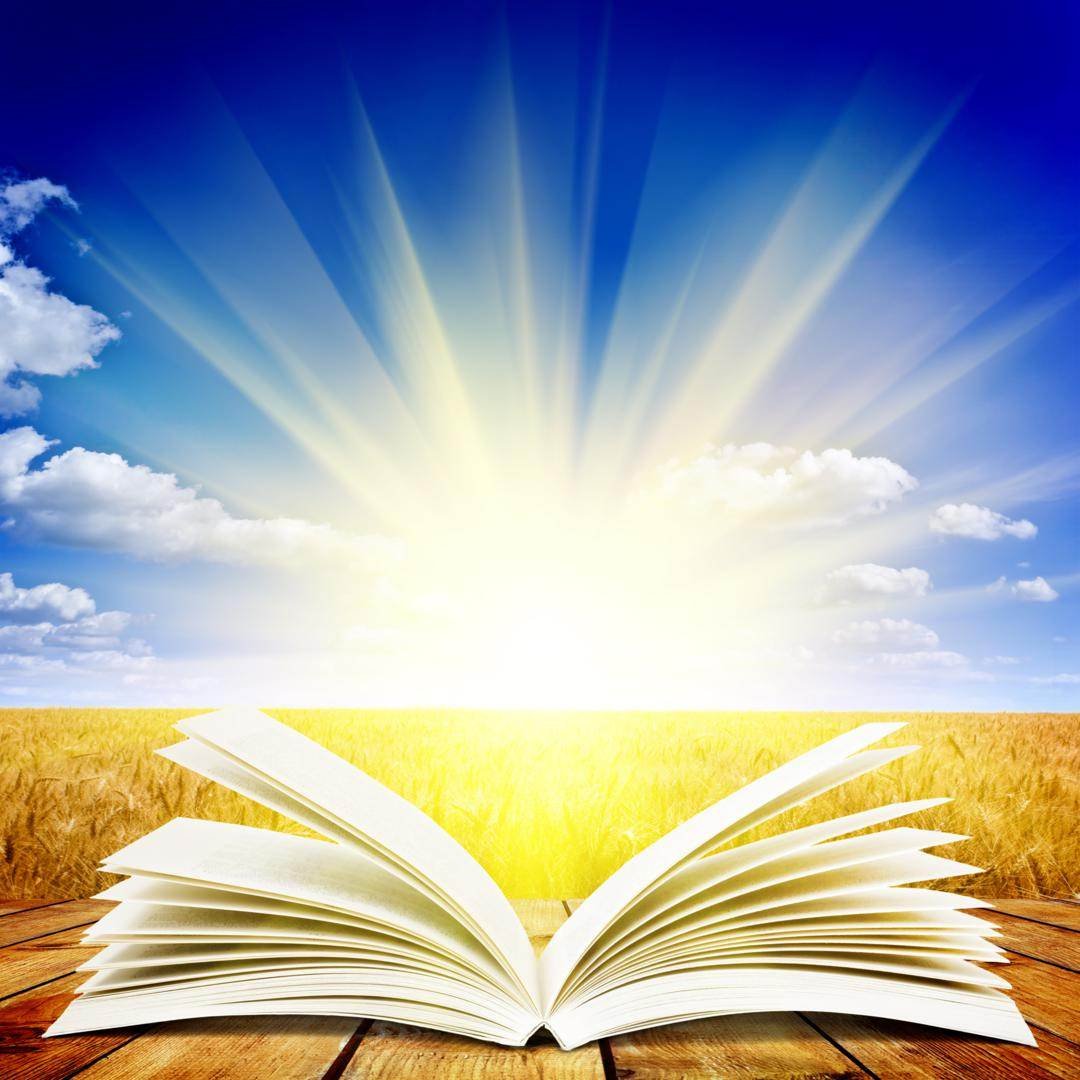 ВИКТОРИНА  ДЛЯ  ДЕТЕЙ

«КНИГА НАШ ЛУЧШИЙ ДРУГ»
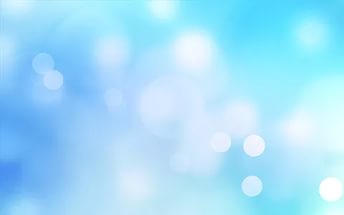 ЦЕЛЬ:  РАЗВИВАТЬ ИНТЕРЕС К ХУДОЖЕСТВЕННОЙ  ЛИТЕРАТУРЕ,ВОСПРИНИМАТЬ  СОДЕРЖАНИЕ ПРОИЗВЕДЕНИЯ СОДЕЙСТВОВАТЬ ВОСПИТАНИЮ ЛЮБВИ К ЧТЕНИЮ  У ДОШКОЛЬНИКОВ.
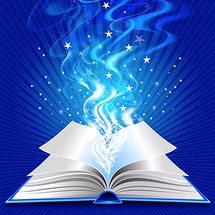 ПОСЛОВИЦЫ И ПОГОВОРКИ О КНИГАХ
КНИГА В СЧАСТЬЕ УКРАШАЕТ, А В НЕСЧАСТЬЕ УТЕШАЕТ.

НУЖНО УМЕТЬ ЧИТАТЬ МЕЖДУ СТРОК.

БЕЗ КНИГИ, КАК БЕЗ СОЛНЦА, И ДНЕМ ТЕМНЫ ОКОНЦА.

КНИГА-ЛУЧШИЙ ПОДАРОК. КНИГА-ТВОЙ ДРУГ, БЕЗ НЕЕ КАК БЕЗ РУК..

С КНИГОЮ ЖИТЬ-ВЕК НЕ ТУЖИТЬ.

КНИГА МАЛА, А УМА ПРИДАЛА.

КТО МНОГО ЧИТАЕТ, ТОТ МНОГО ЗНАЕТ.

С КНИГОЙ ПОВЕДЕШЬСЯ-УМА НАБЕРЕШЬСЯ.
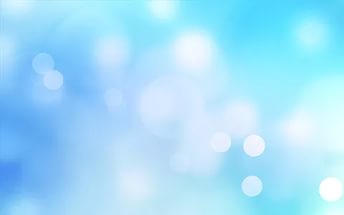 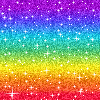 НАЗОВИ  ПИСАТЕЛЯ
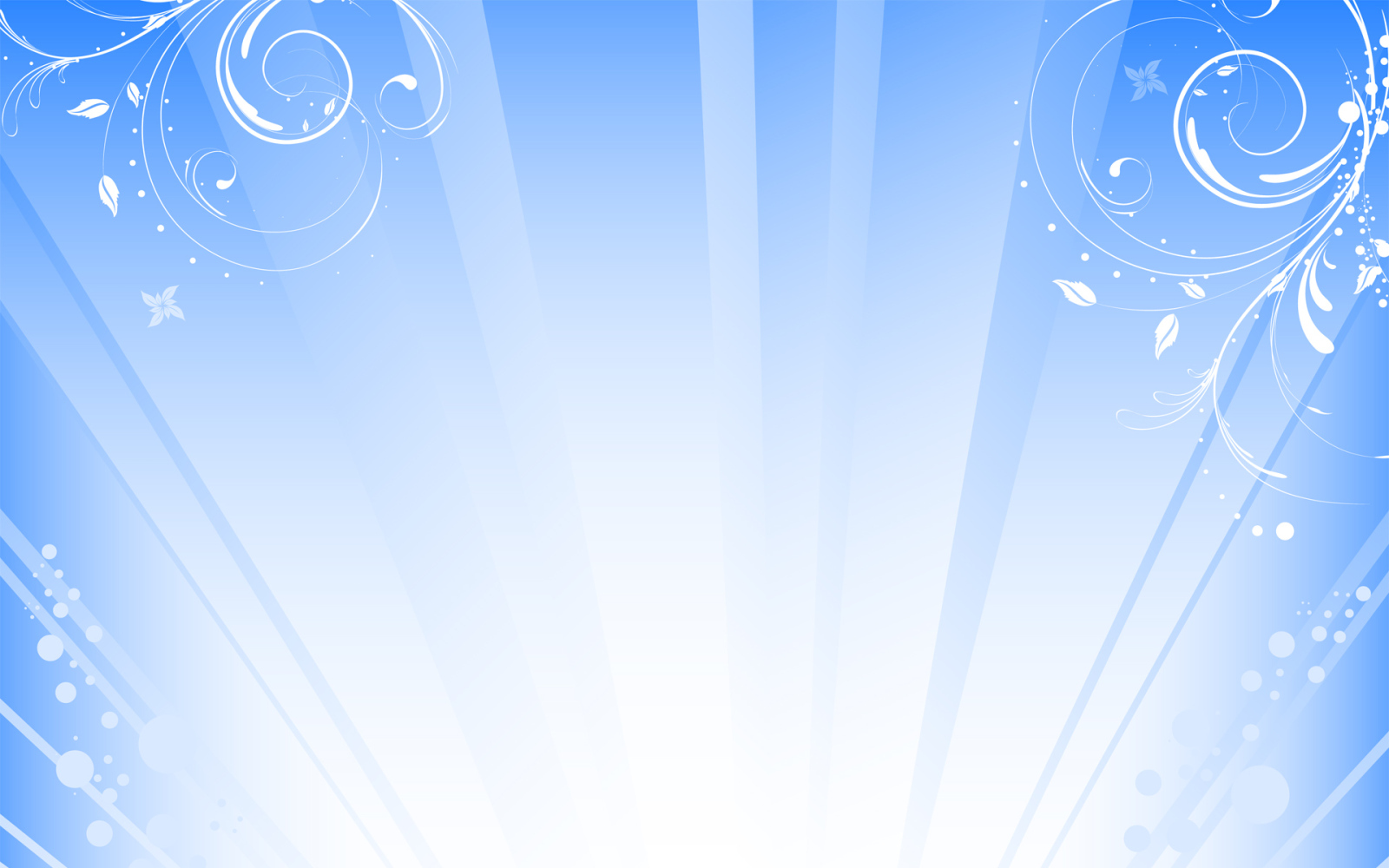 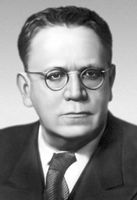 С. МАРШАК
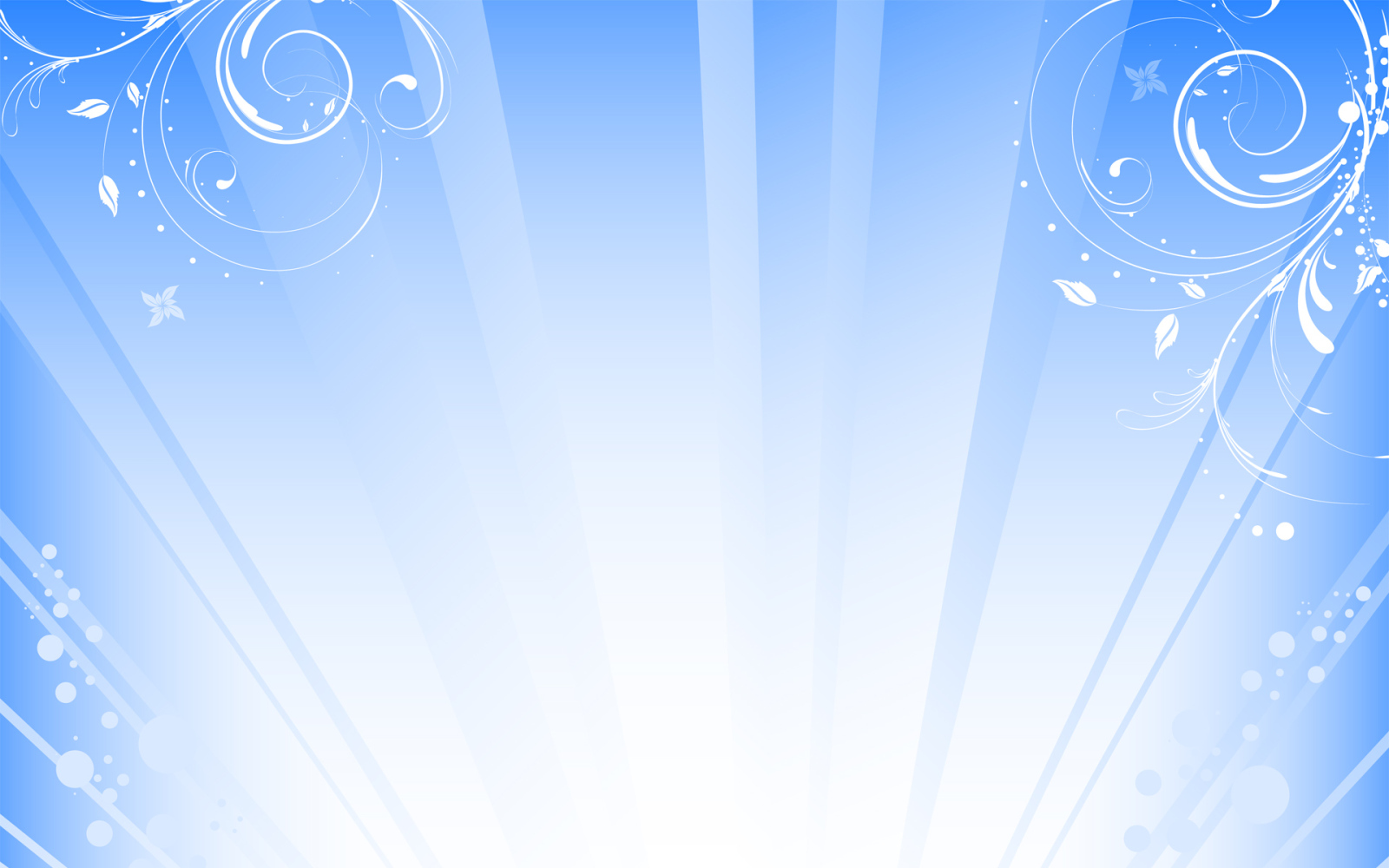 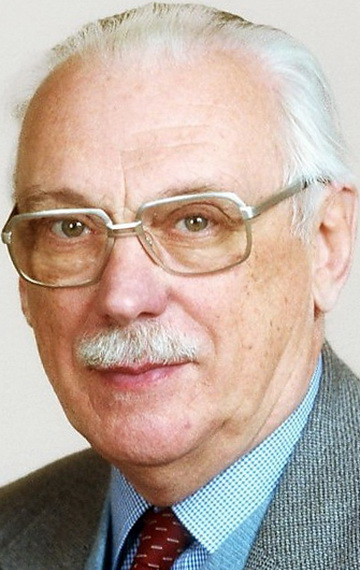 Сергей 
                     Михалков
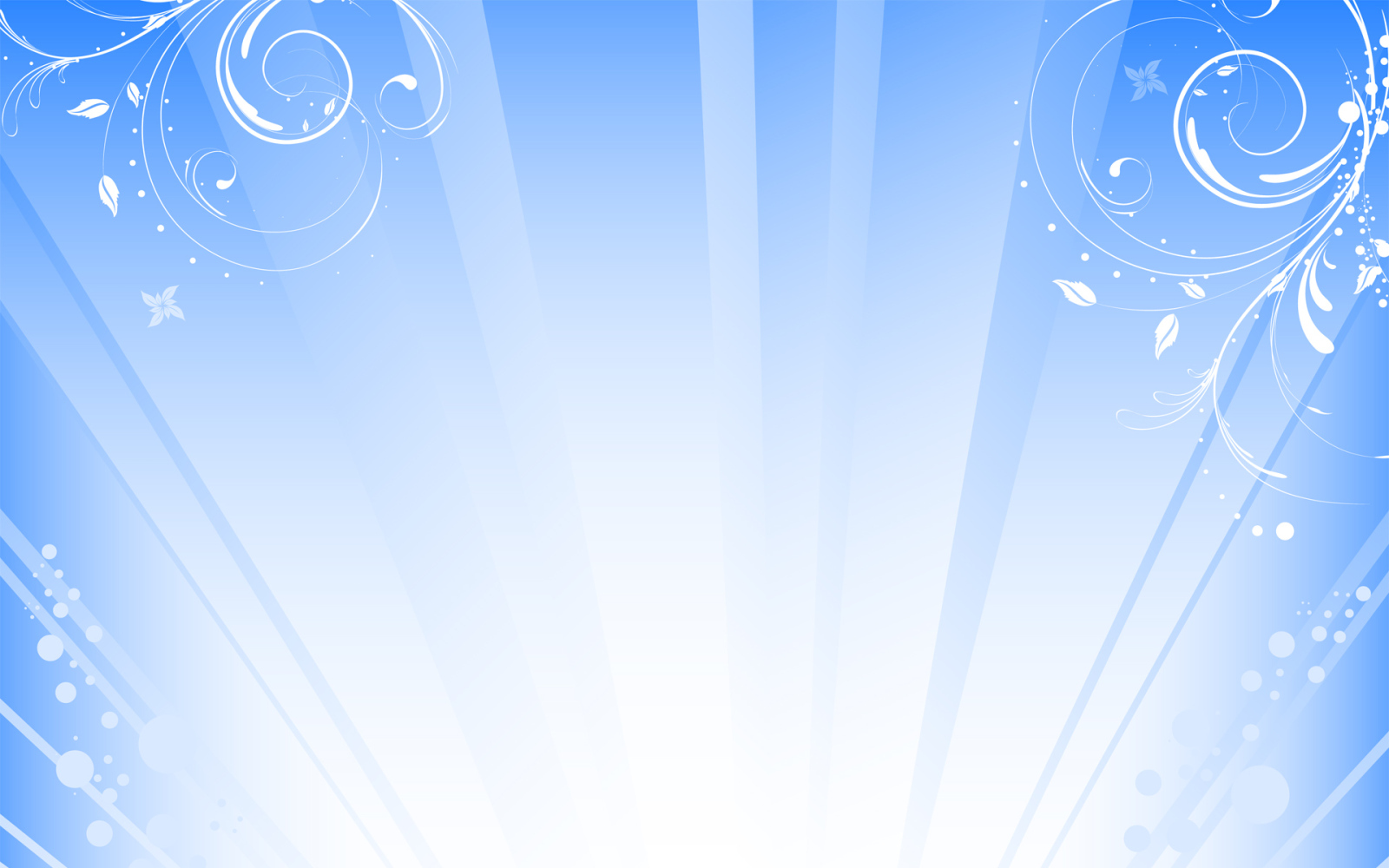 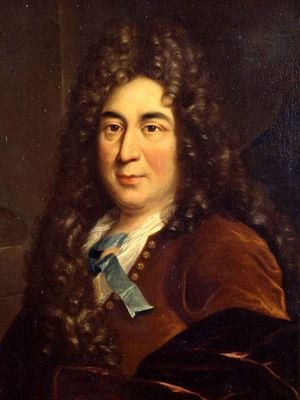 ШАРЛЬ 
                           ПЬЕРО
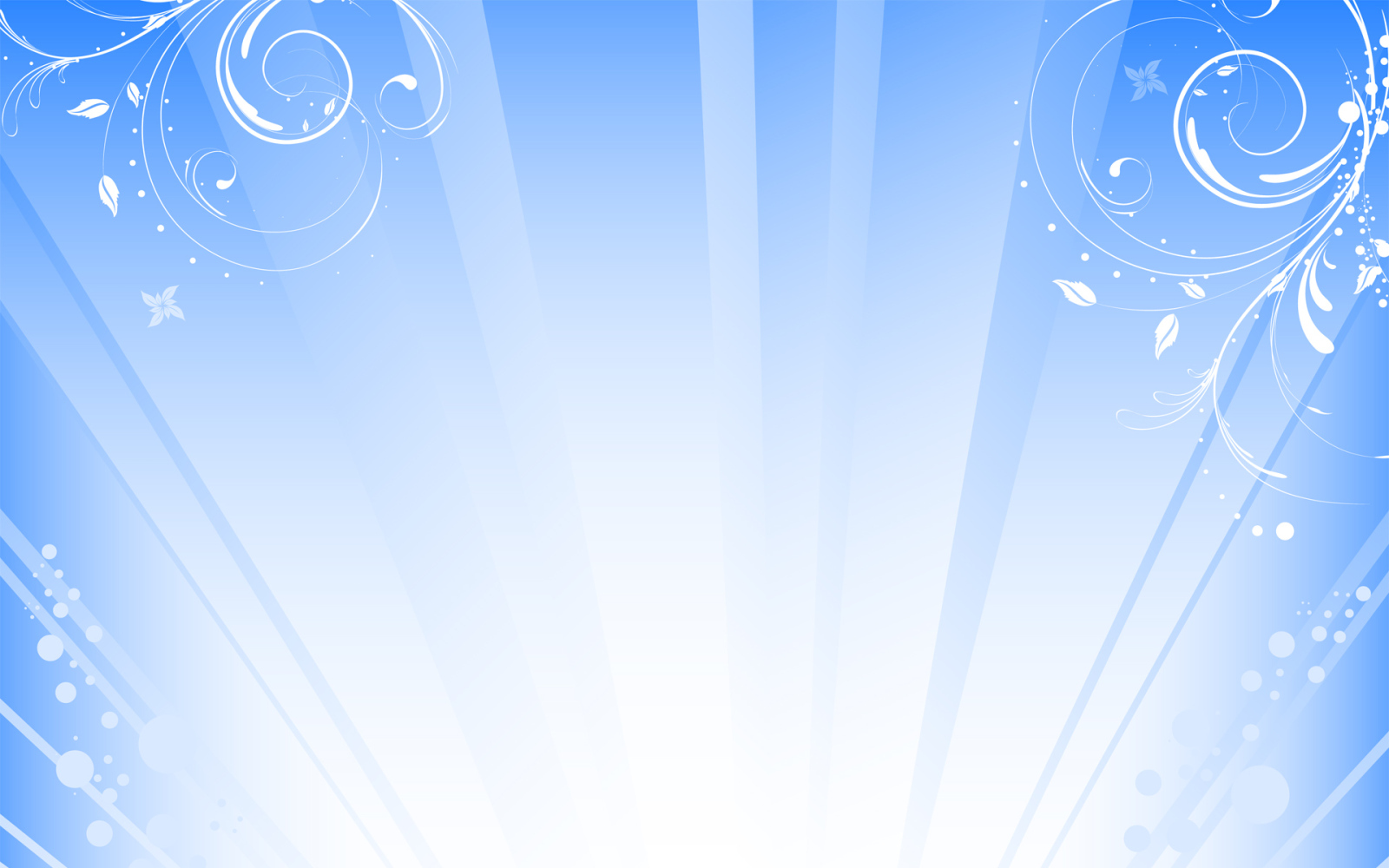 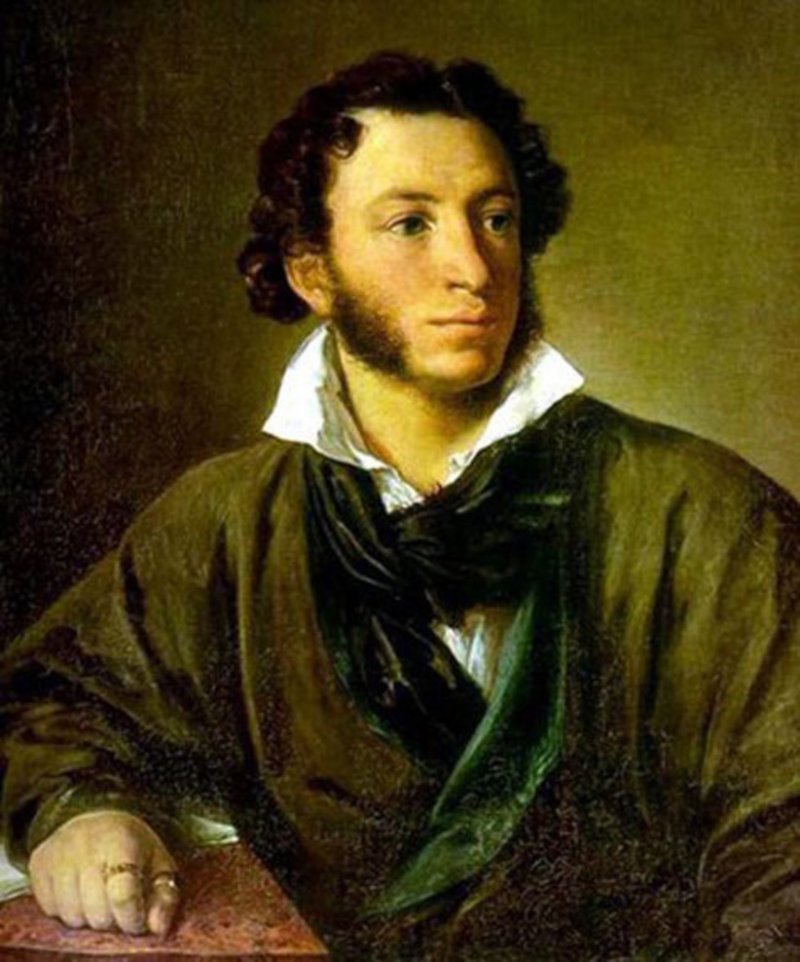 А. ПУШКИН
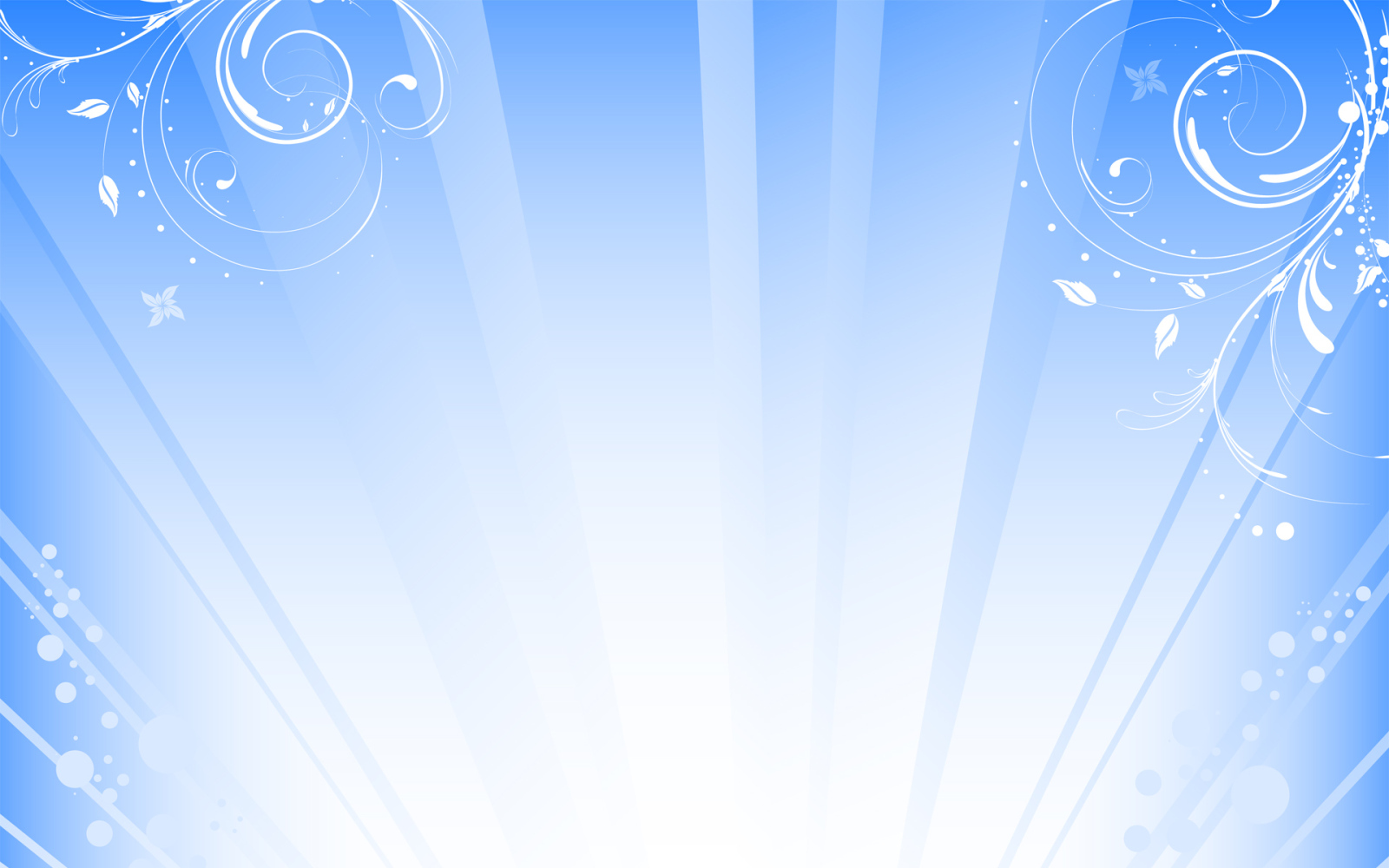 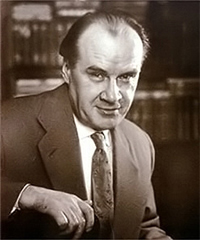 Н. НОСОВ
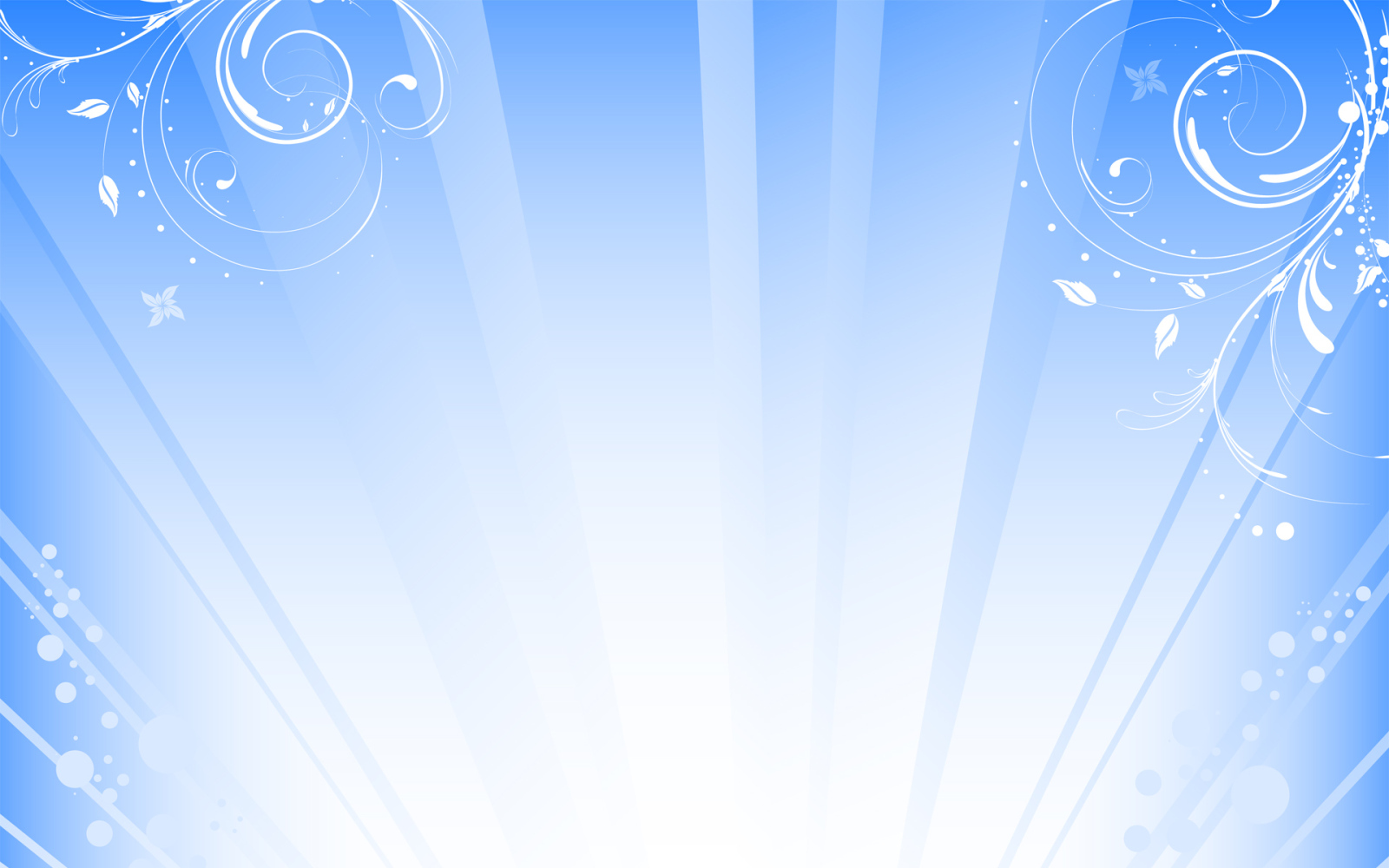 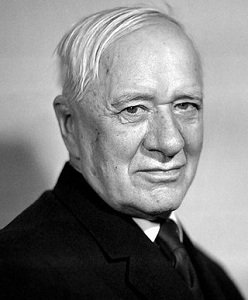 Корней 
                     Чуковский
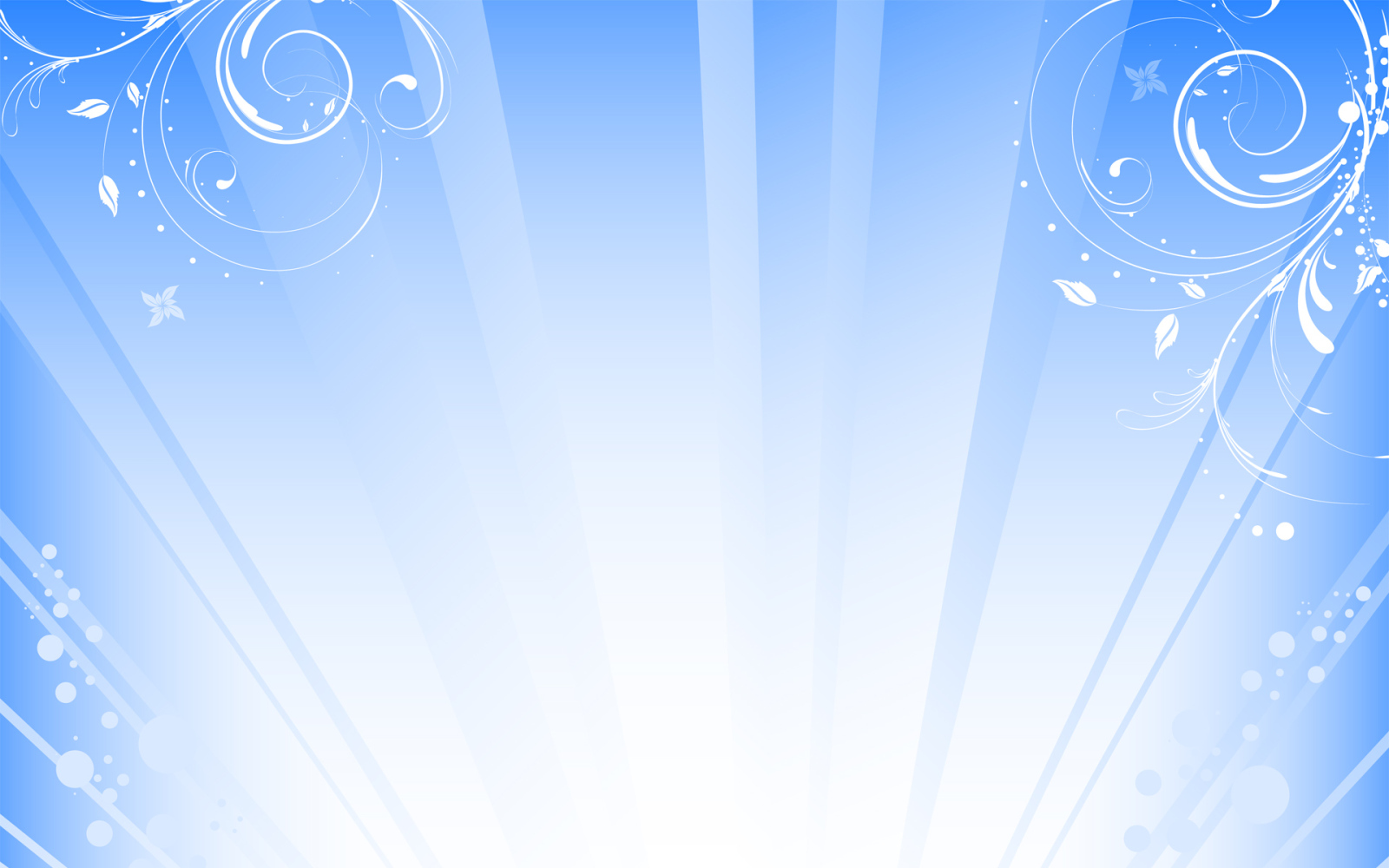 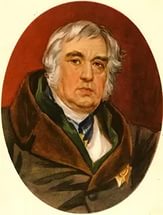 И. КРЫЛОВ
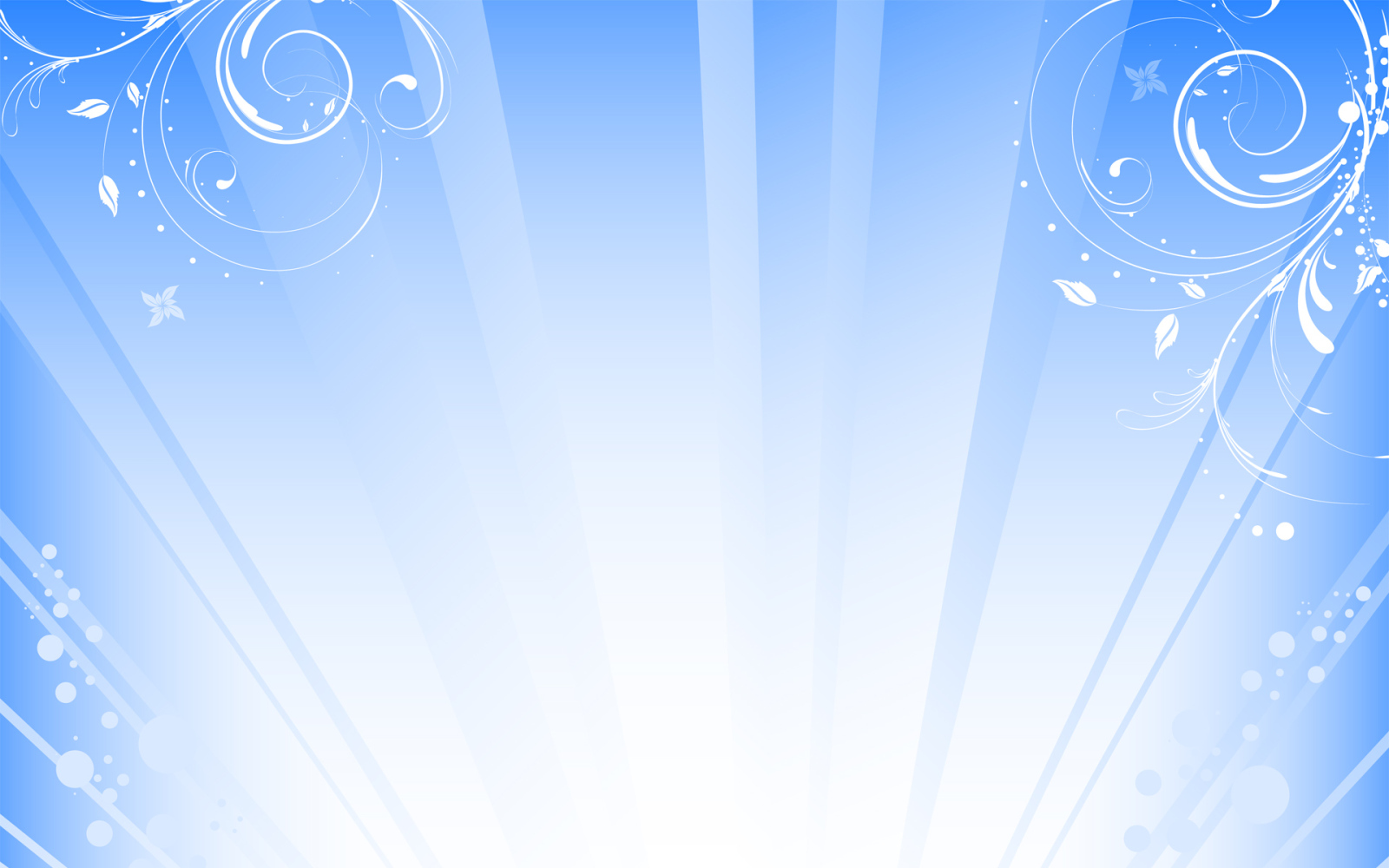 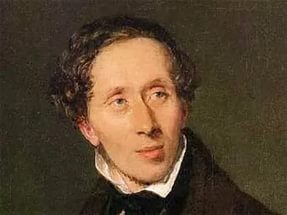 Андерсен 
                      Ганс Христиан
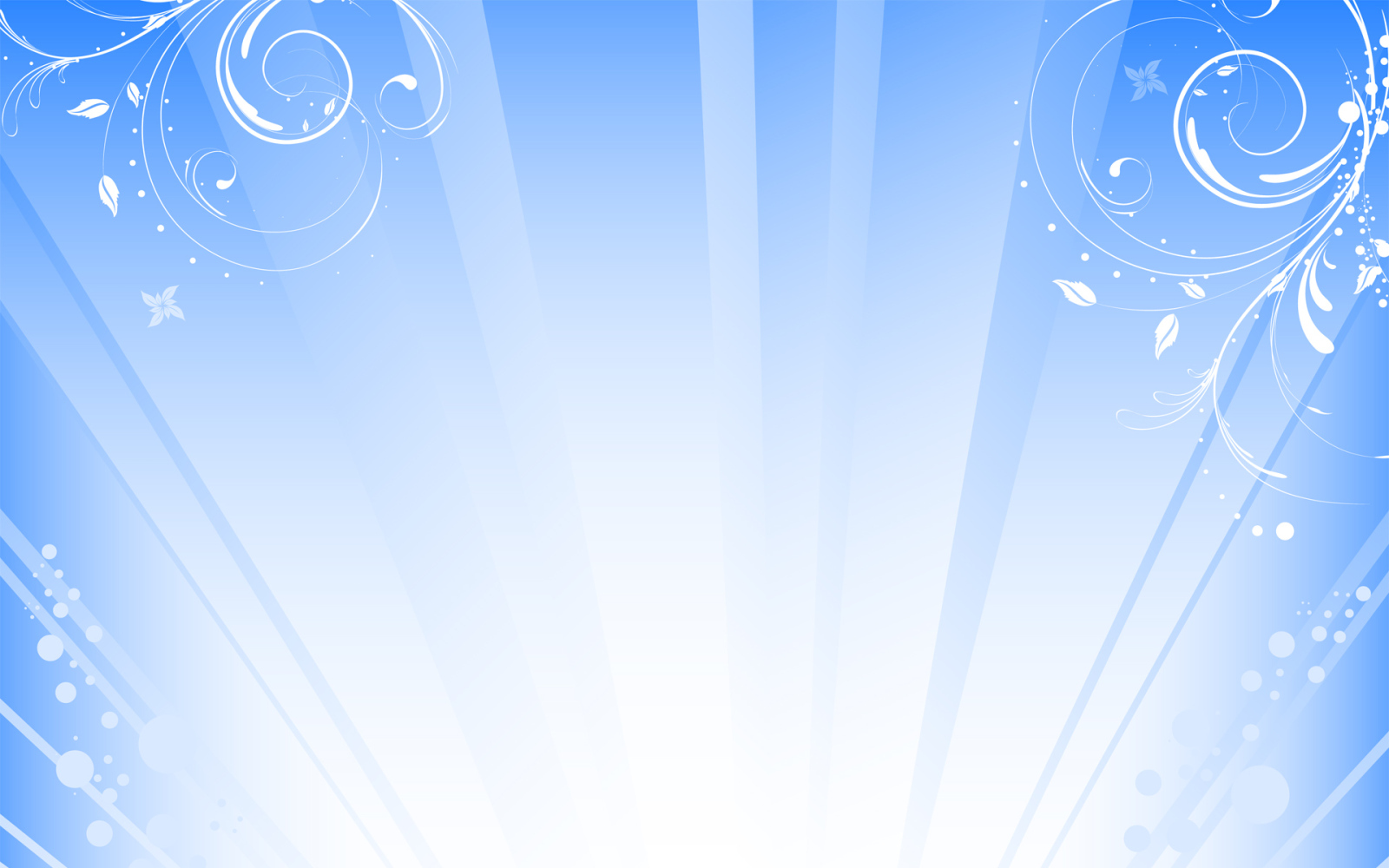 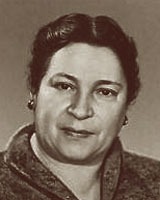 А. БАРТО
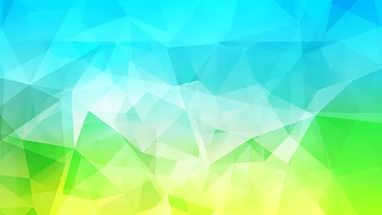 ДАЙТЕ ОТВЕТЫ НА  НА ЭТИ ВОПРОСЫ
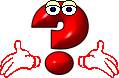 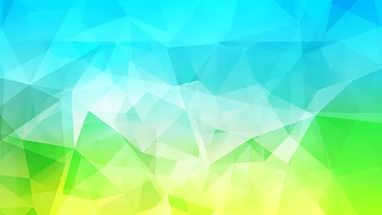 ЧТО НУЖНО  РАЗБОГАТЕВШЕЙ  МУХЕ – ЦОКОТУХЕ НА БАЗАРЕ?
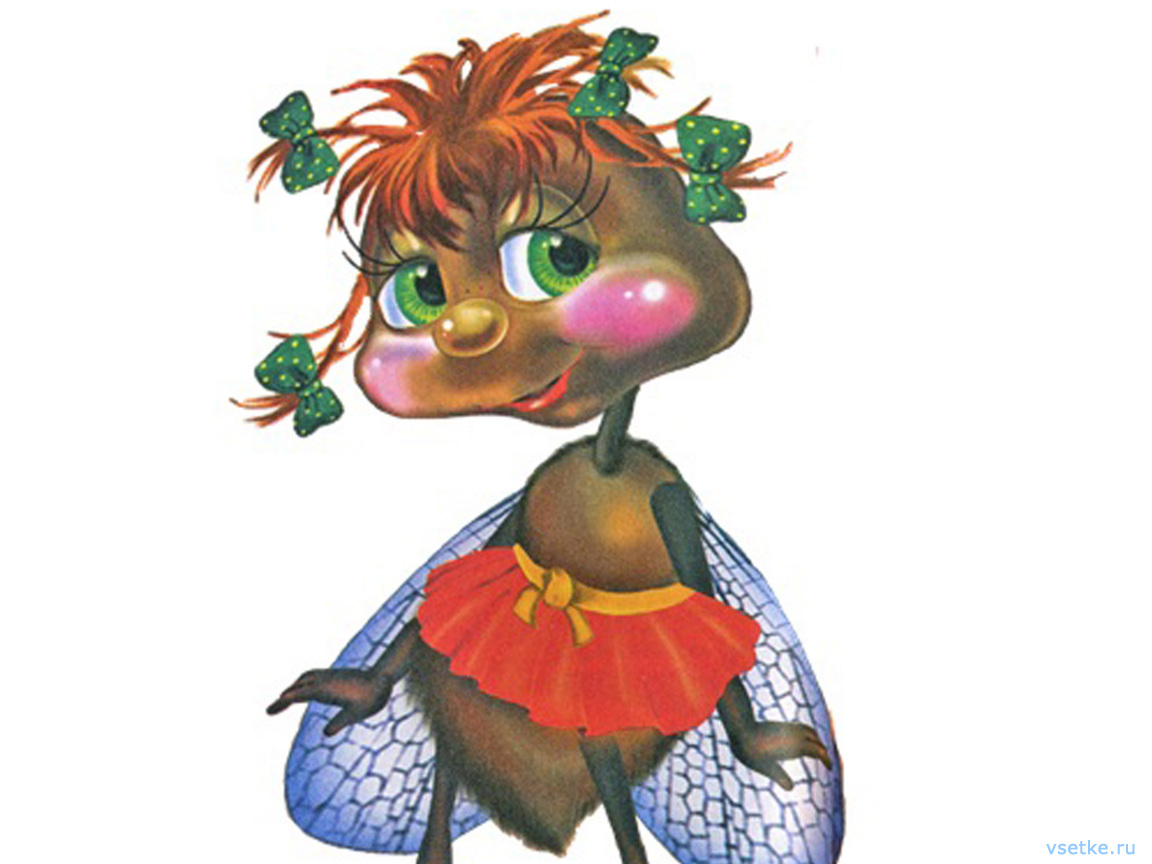 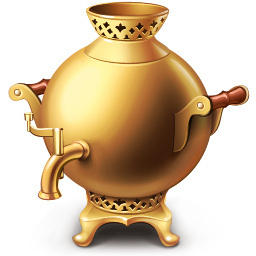 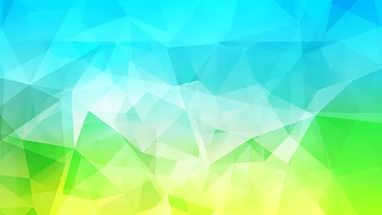 КАК ЗВАЛИ САМОГО УМНОГО ПОРОСЕНКА ИЗ СКАЗКИ С. МИХАЛКОВА?
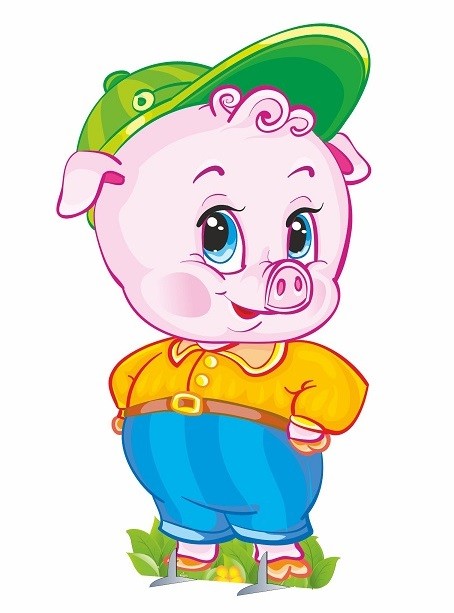 НАФ  НАФ
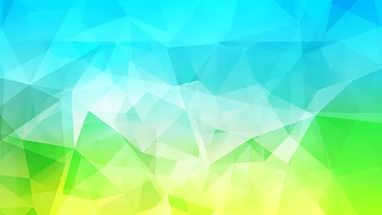 КТО УКУСИЛ ЛИСУ ИЗ СКАЗКИ АЙБОЛИТ ?
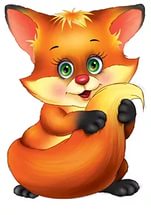 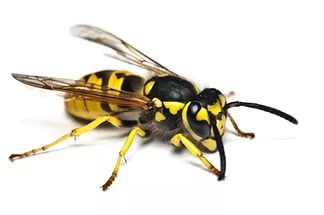 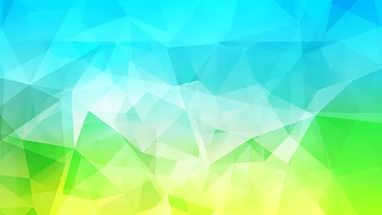 ЧЕМ ЛОВИЛ РЫБУ ВОЛК ИЗ СКАЗКИ « ВОЛК И ЛИСА»?
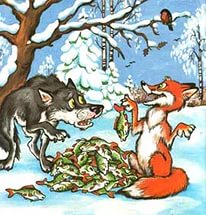 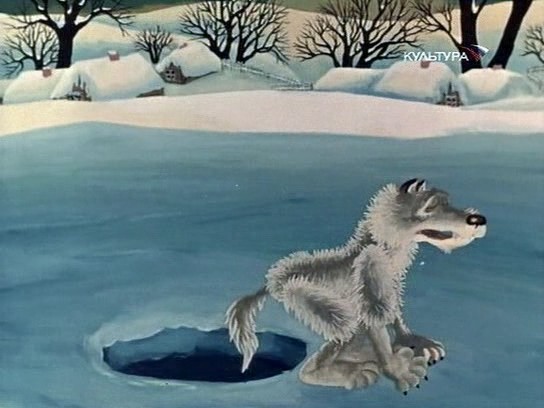 ХВОСТОМ
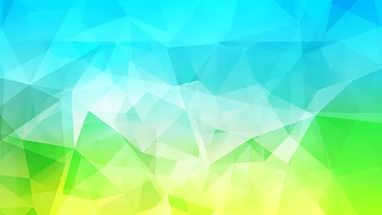 КАКУЮ ФРАЗУ ПОВТОРЯЛ КОТ ЛЕОПОЛЬД, ЖЕЛАЯ ПОМИРИТСЯ С МЫШАМИ?
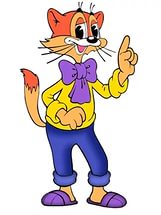 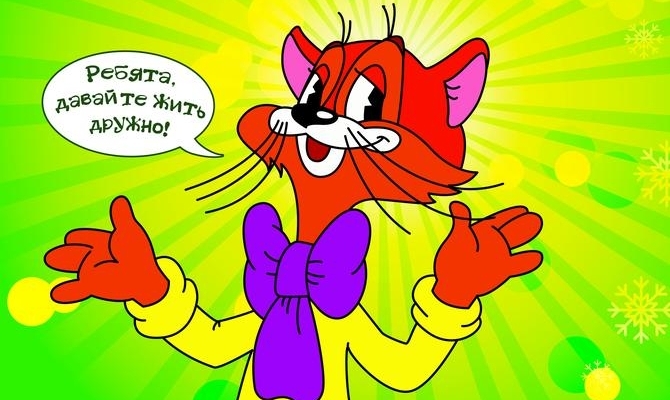 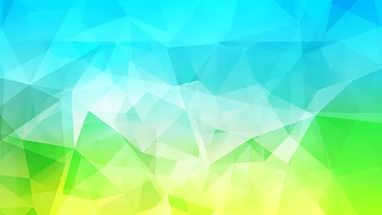 СКОЛЬКО РАБОТНИКОВ ВЫТАСКИВАЛИ РЕПКУ?
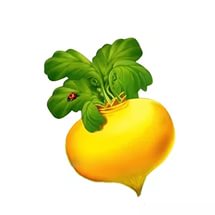 6
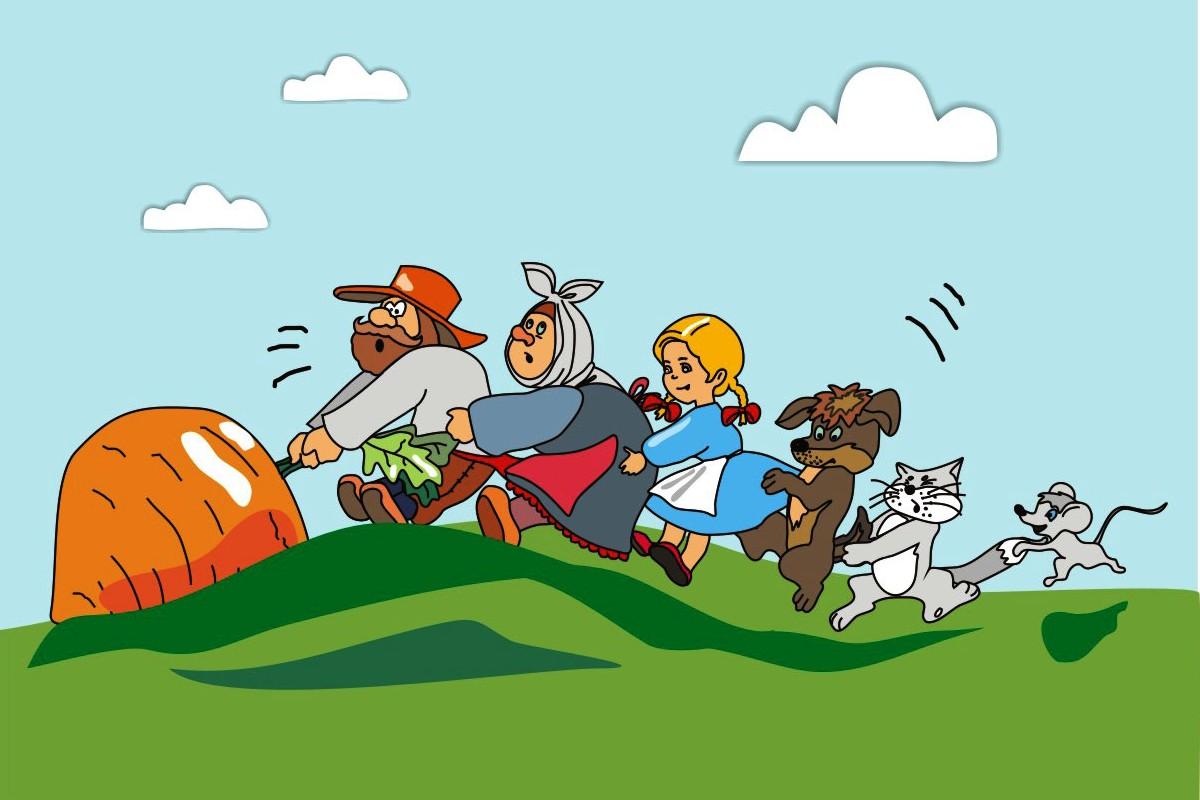 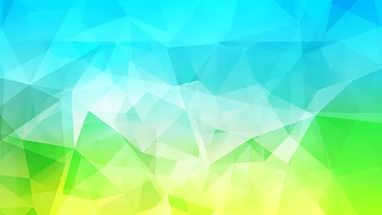 ЧЕЙ ДОМ БЕЖАЛА ЗАЛИВАТЬ КУРИЦА С ВЕДРОМ?
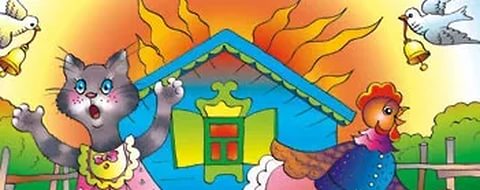 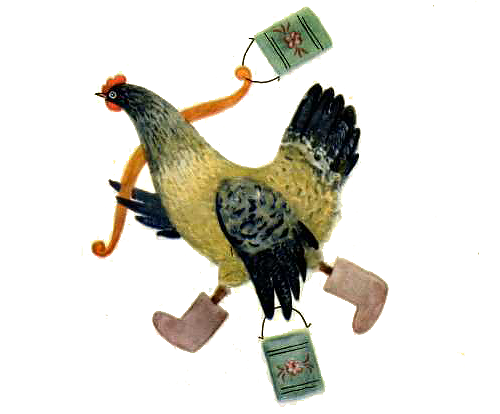 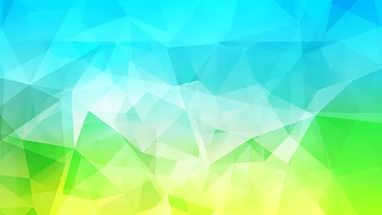 ОТ КОГО УКРЫВАЛАСЬ ДЕВОЧКА С БРАТЦЕМ  ПОД ЯБЛОНЬКОЙ И В ПЕЧКЕ?
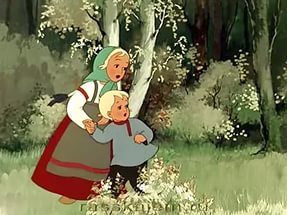 ГУСИ - ЛЕБЕДИ
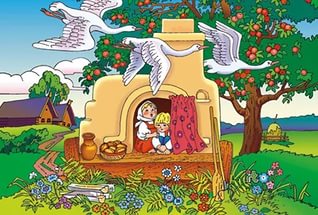 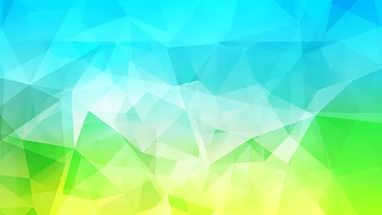 КАК ЗВАЛИ ДЕВОЧКУ ВСТУПИВШУЮ В БОРЬБУ СО СНЕЖНОЙ КОРОЛЕВОЙ ?
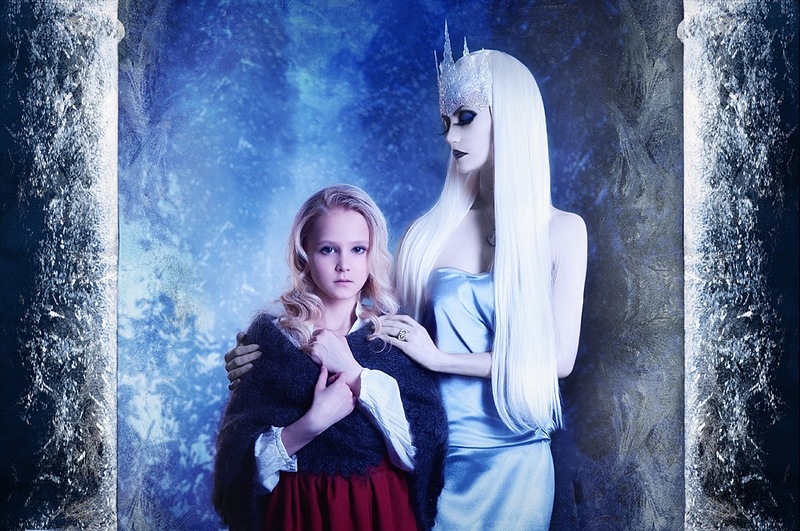 ГЕРДА
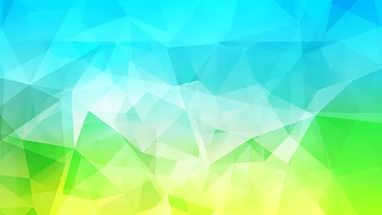 Кто является умывальников начальник и мочалок командир?
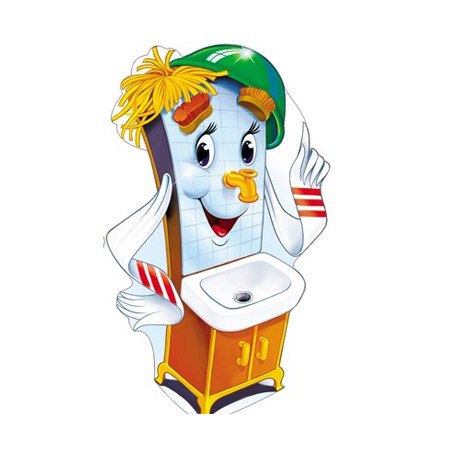 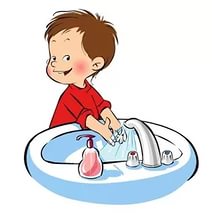 МОЙДОДЫР
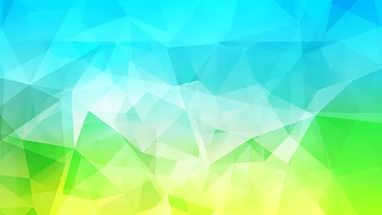 ЧТО БОЛЕЛО У МАЛЕНЬКИХ АКУЛЯТ, ИЗ СКАЗКИ ДОКТОР АЙБОЛИТ?
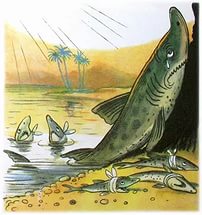 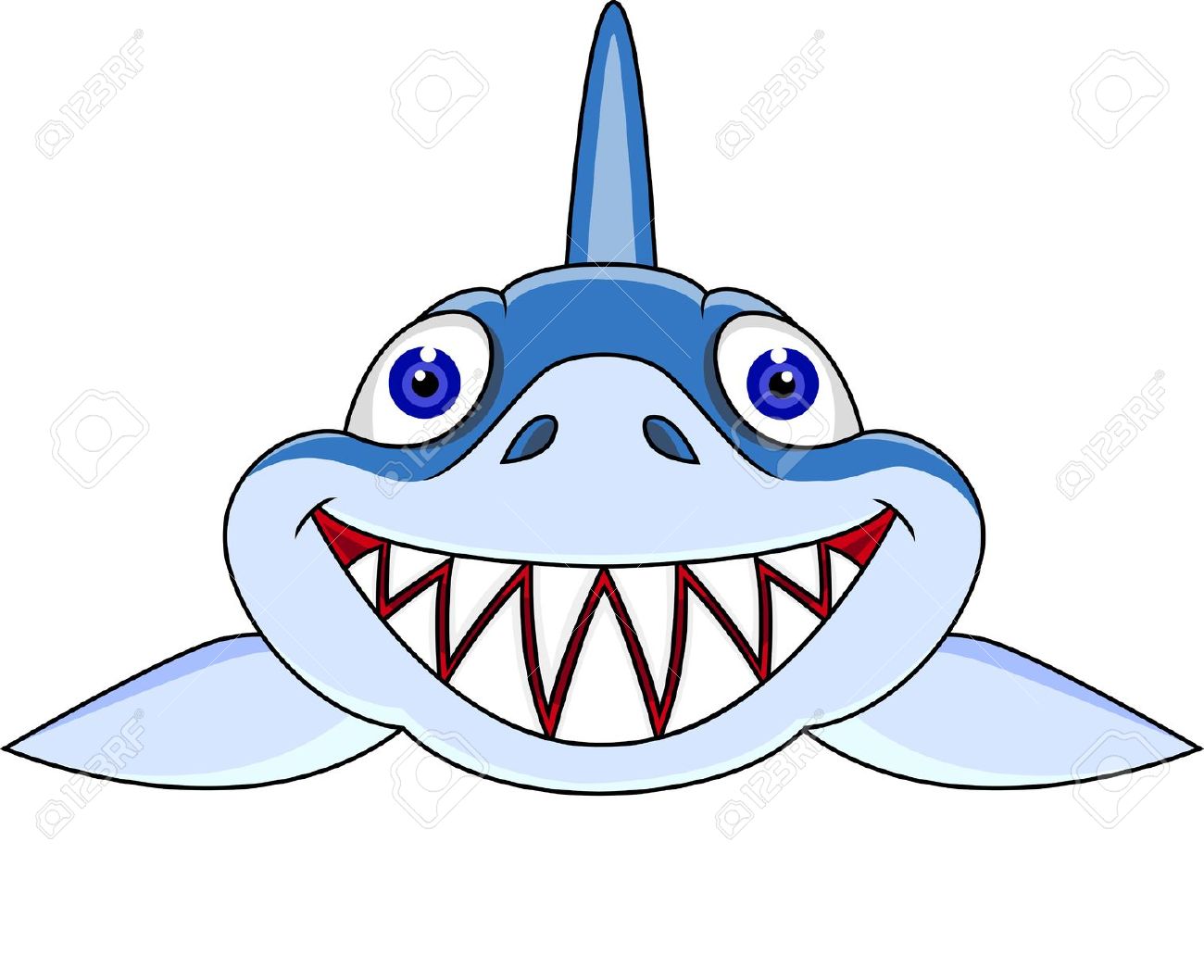 ЗУБКИ
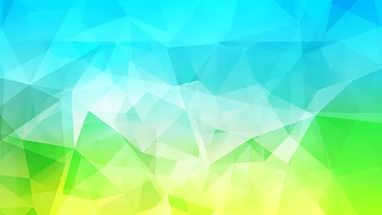 КАКОЙ ГЕРОЙ ОТЛИЧИЛСЯ НЕБЫВАЛЫМ РОСТОМ, И РАБОТАЛ МИЛИЦИОНЕРОМ?
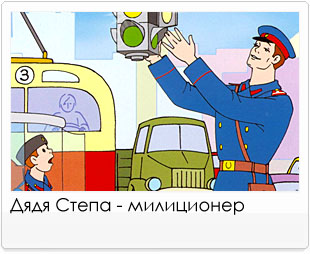 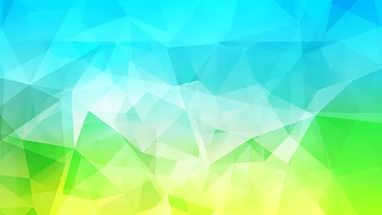 КАКОЙ МЕСЯЦ БЫЛ САМЫЙ МОЛОДОЙ, ИЗ СКАЗКИ « 12 МЕСЯЦЕВ « ?
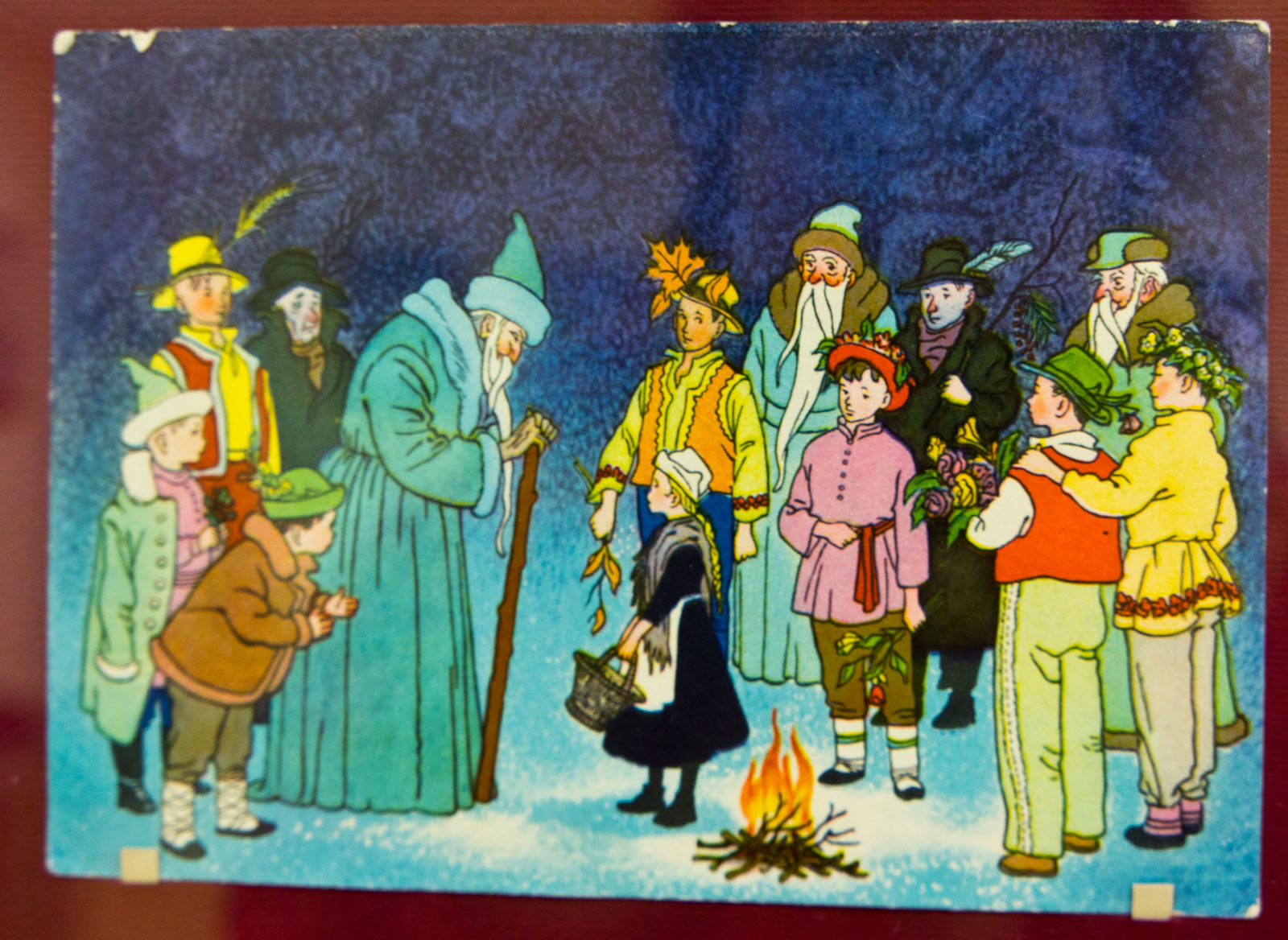 ЯНВАРЬ
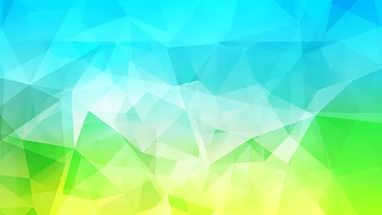 НАСКОЛЬКО ПЕРЕВЕЛ ЧАСЫ ПРИНЦ ИЗ СКАЗКИ « ЗОЛУШКА »?
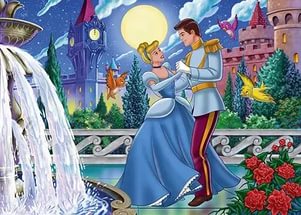 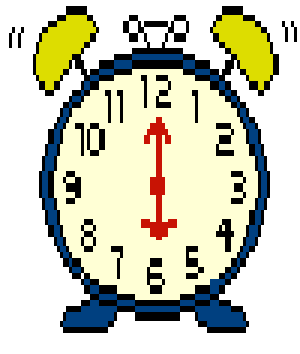 НА  ЧАС НАЗАД
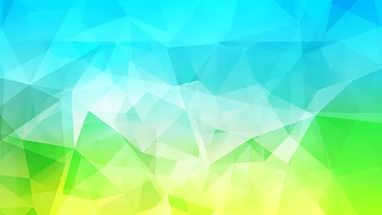 НАСКОЛЬКО ЛЕТ ЗАСНУЛА СПЯЩАЯ КРАСАВИЦА?
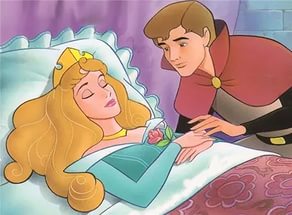 НА 100 ЛЕТ
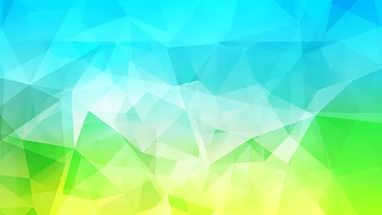 Путаница: исправить ошибки в стихотворениях
Наша Маша громко плачет:Уронила в речку мячик. (Таня)
Идет медведь, качается,
Вздыхает на ходу:«Ох, доска кончается,Сейчас я упаду» (Бычок)
Жил старик со своею женою
У самого синего моря. (Старухой)
Плутовка к дереву
На цыпочках подходит.Вертит хвостом,С лягушки глаз не сводит… (Вороны)
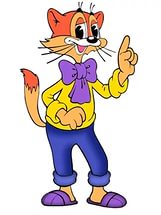 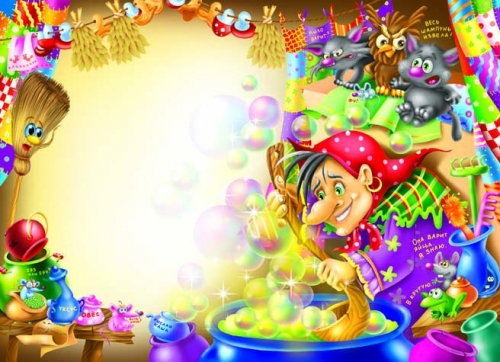 УЗНАЕШЬ ЛИ ТЫ
 СКАЗКУ?
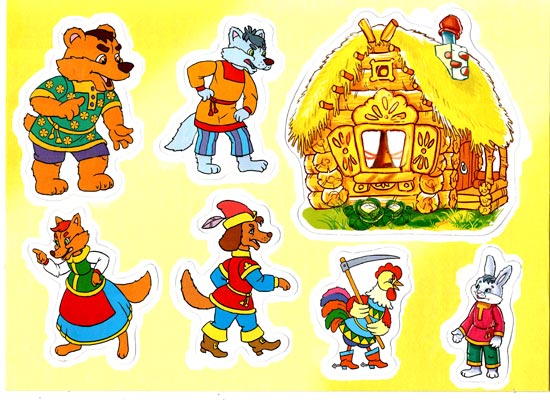 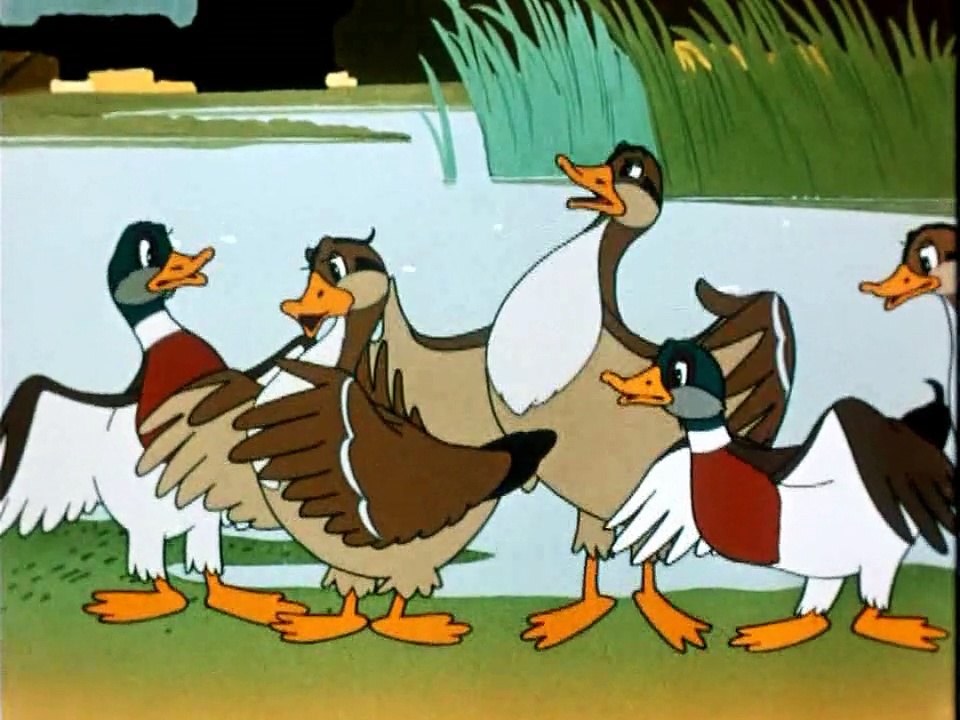 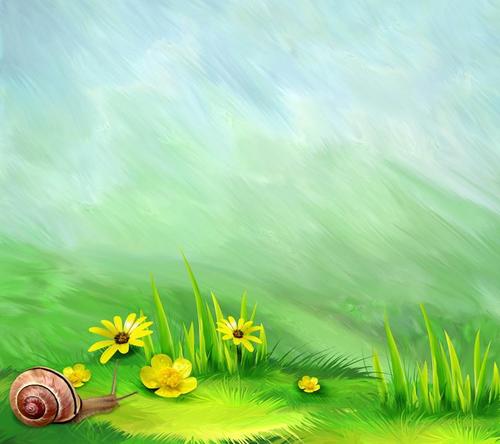 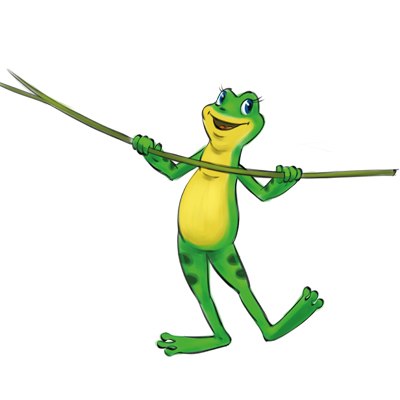 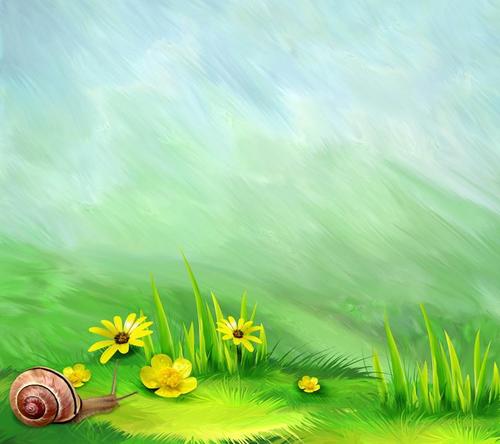 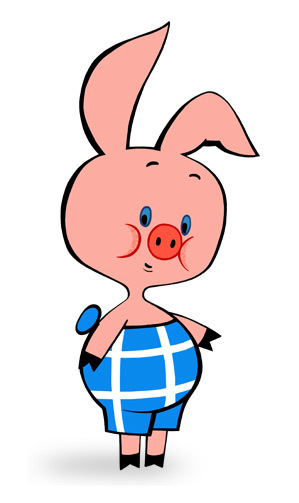 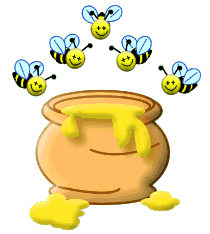 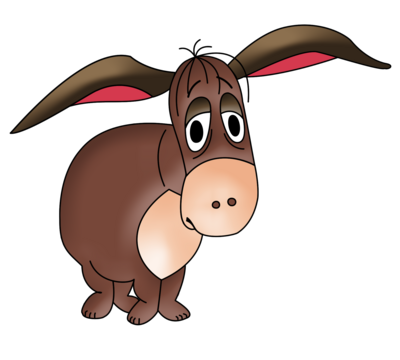 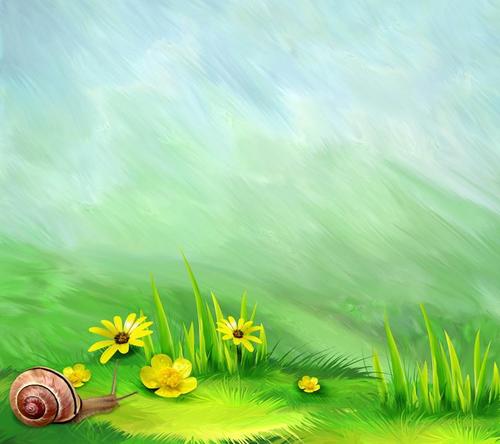 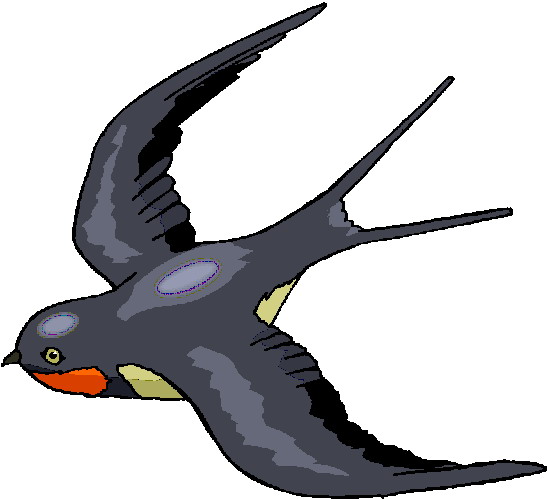 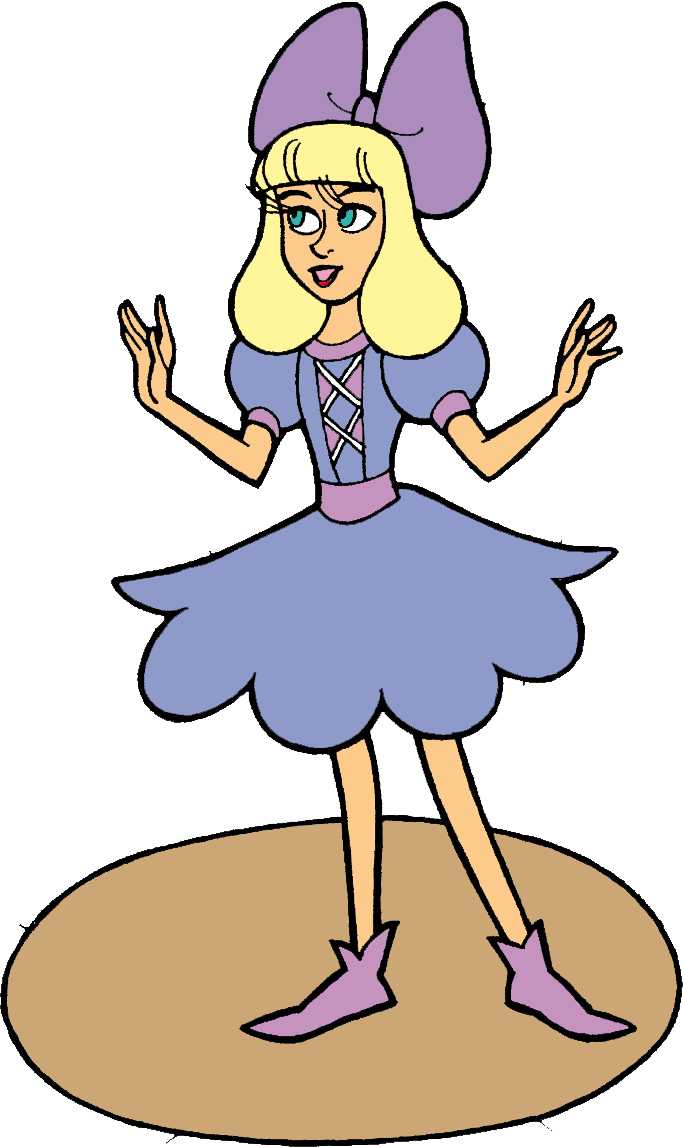 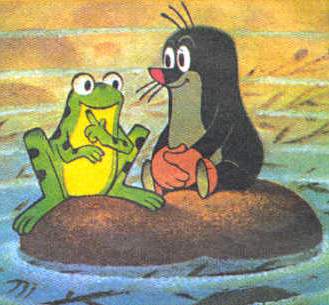 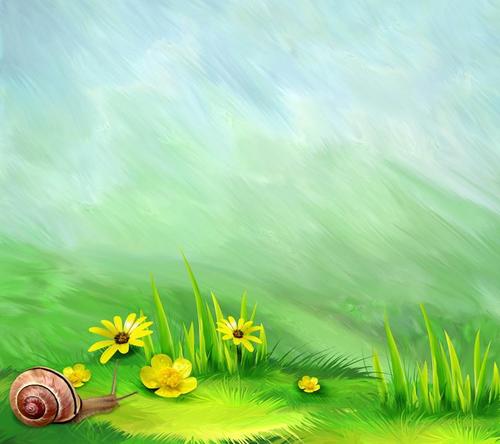 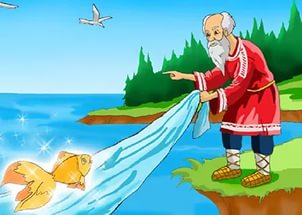 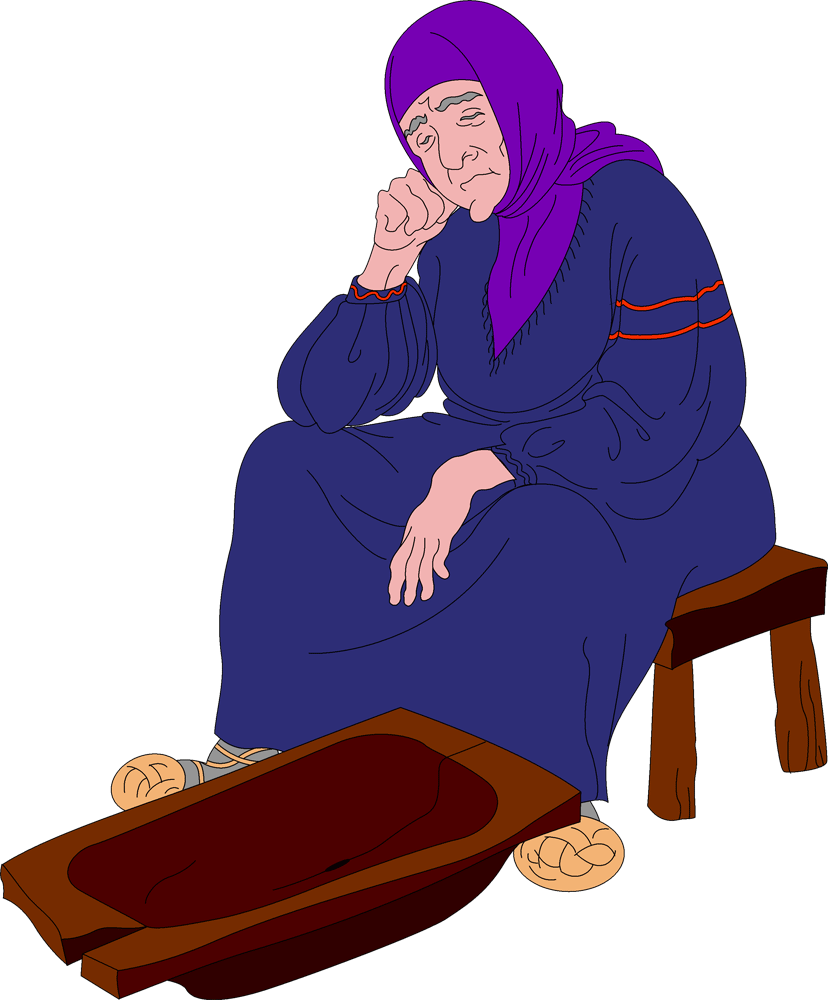 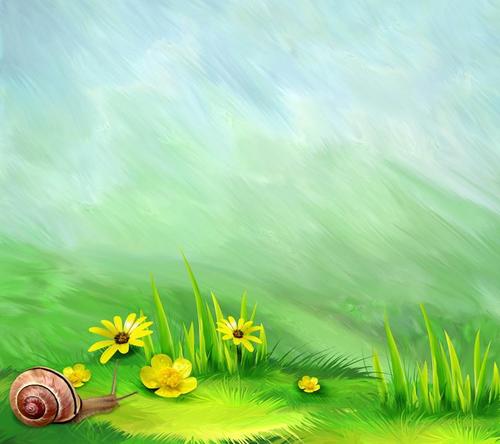 Молодцы, ребята, вы показали хорошие знания детских литературных произведений, и теперь я предлагаю вам  следующее 
Задание: нарисовать вашего любимого литературного героя.
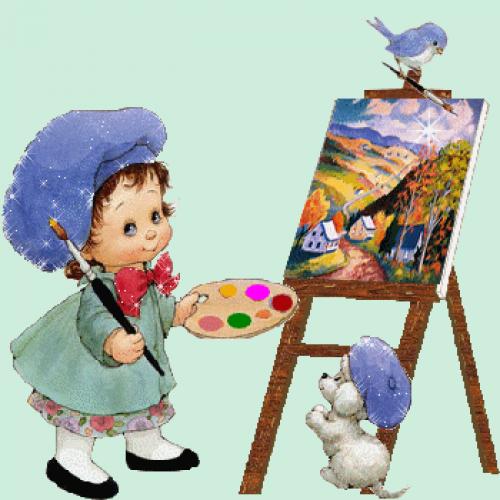 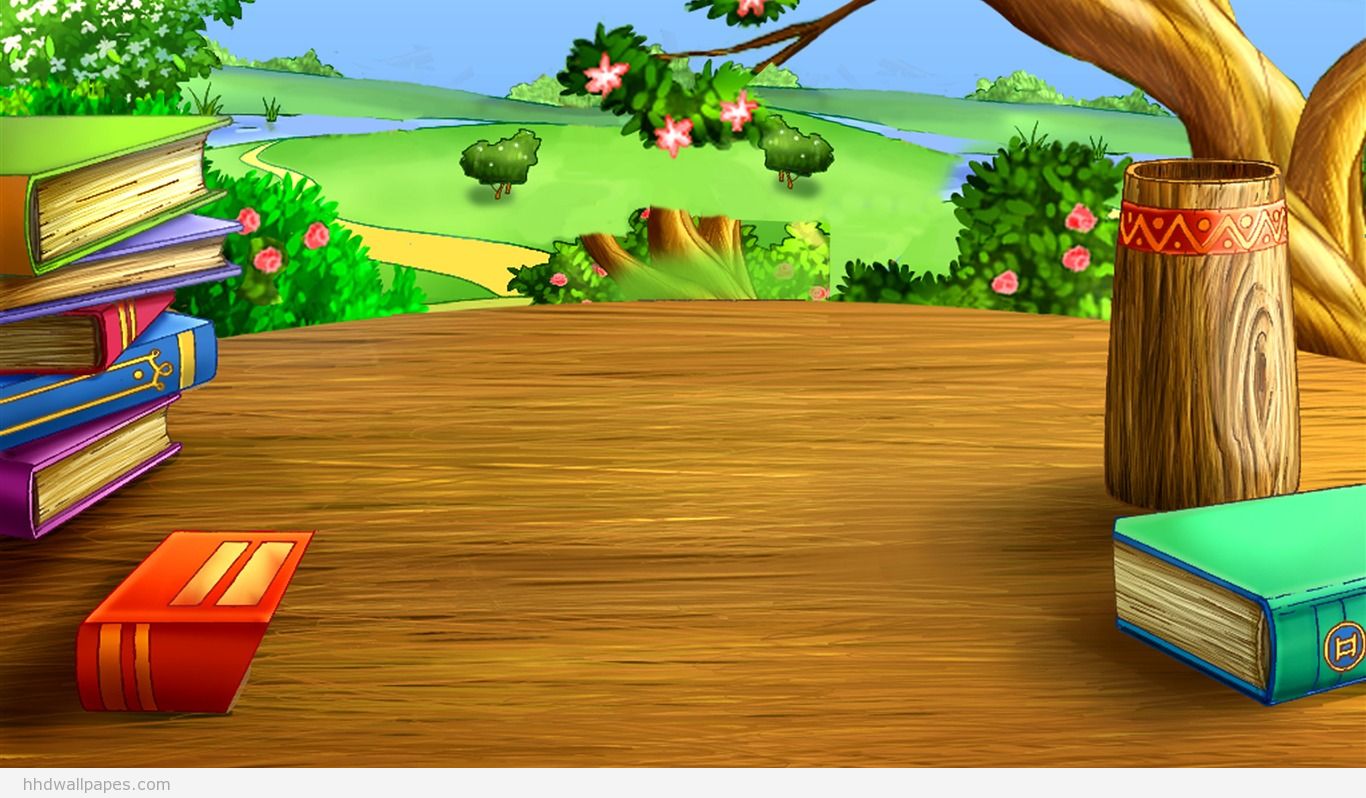 МОЛОДЦЫ!